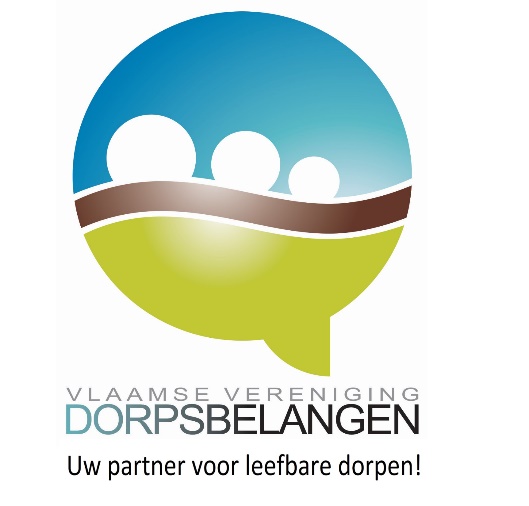 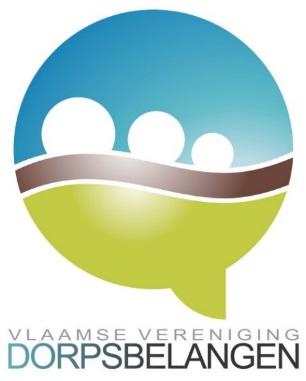 Achterbroek
mobiliteit na de coronatijd
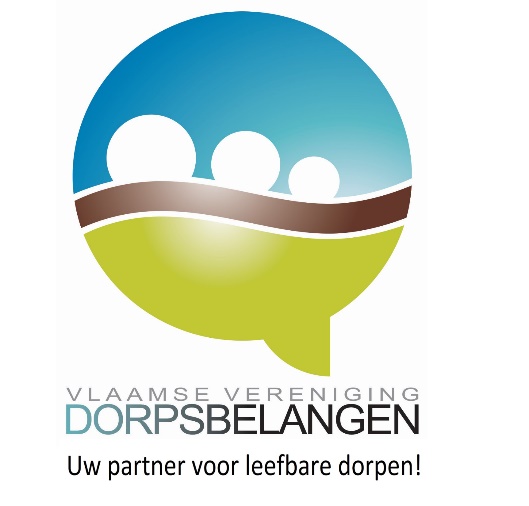 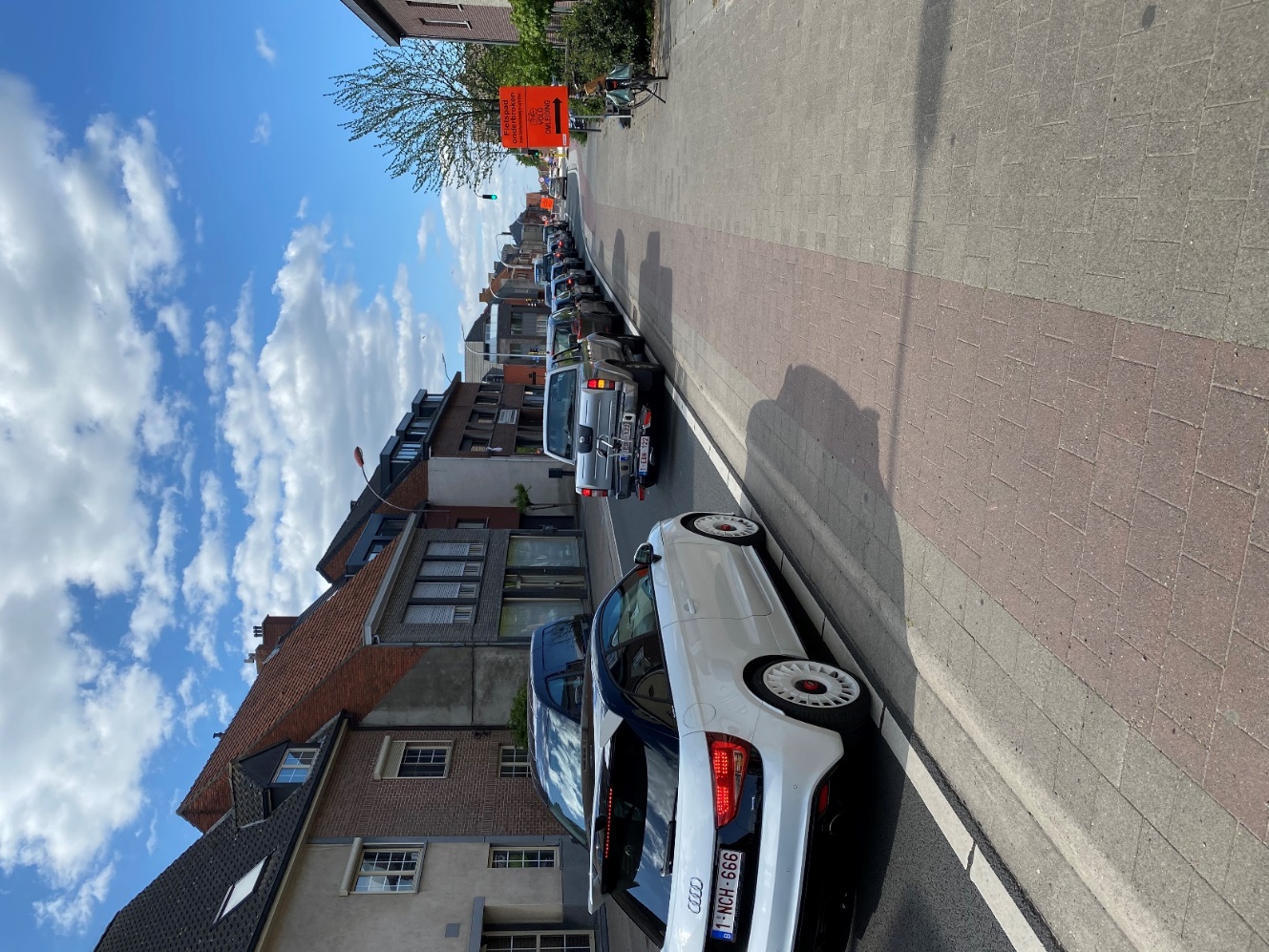 Vóór de pandemie
lange rijen aanschuivende auto’s en vrachtwagens in de dorpskern
vervuilende uitlaatgassen
het geraas van het verkeer
Tijdens de pandemie
spontaan auto aan de kantzuivere lucht inademenstilte en rust keerde weergefluit van vogels opnieuw hoorbaar
voetgangers en fietsers massaal op straat naar de plaatselijke winkel
sociaal contact op veilige afstand
Na de pandemie
Streven om aantal verplaatsingen drastisch te verminderen door stimuleren van:
- thuiswerk
- deeltijds thuisonderwijs
- lokale voedselvoorziening
- lokale economie
- meer vrachtvervoer over het spoor en het water
- aanleggen van veilige fietspaden
- uitbreiden aanbod openbaar vervoer